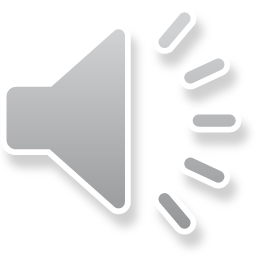 Презинтація на тему
7 чудес світу
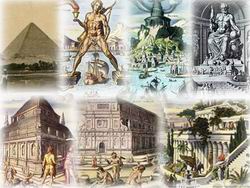 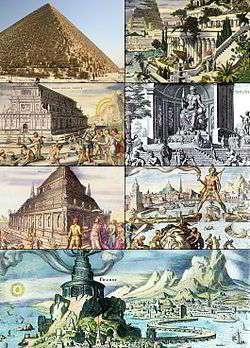 Сім чудес світу — список найпрославленіших пам'яток античної культури
Піраміда Хеопса
Піраміда Хеопса — найбільша з-поміж єгипетських пірамід, єдине з «Семи див світу», яке збереглося до наших днів.
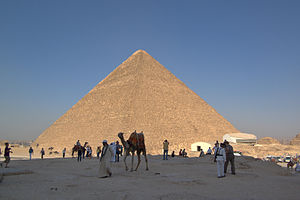 Сади Семіраміди
Сади Семіраміди — одне з семи чудес світу, що знаходилося у легендарному Вавилоні.
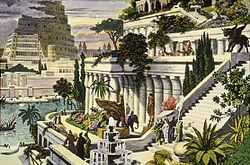 Статуя Зевса
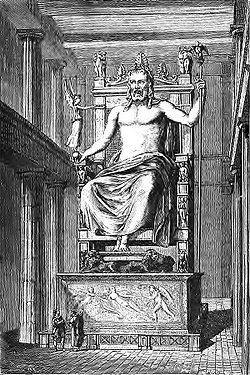 Статуя Зевса — давньогрецька статуя Зевса роботи Фідія, встановлена в центрі Храму Зевса в Олімпії на півострові Пелопоннес
Храм Артеміди
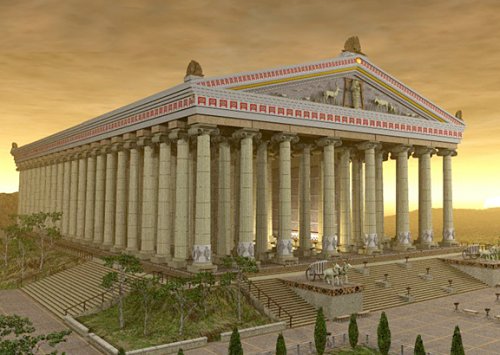 Храм Артеміди — храм грецької богині Артеміди в місті Ефес, Мала Азія.
Мавзолей в Галікарнасі
Галікарнаський мавзолей — надгробний пам'ятник карийского правителя Мавсола
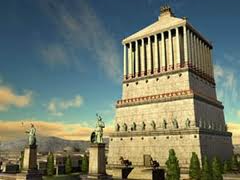 Колос Родоський
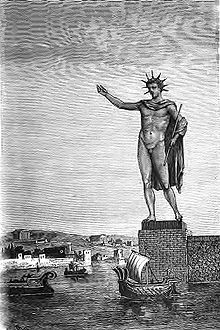 Колос Родоський  — величезна статуя грецького бога Сонця Геліоса
Александрійський маяк
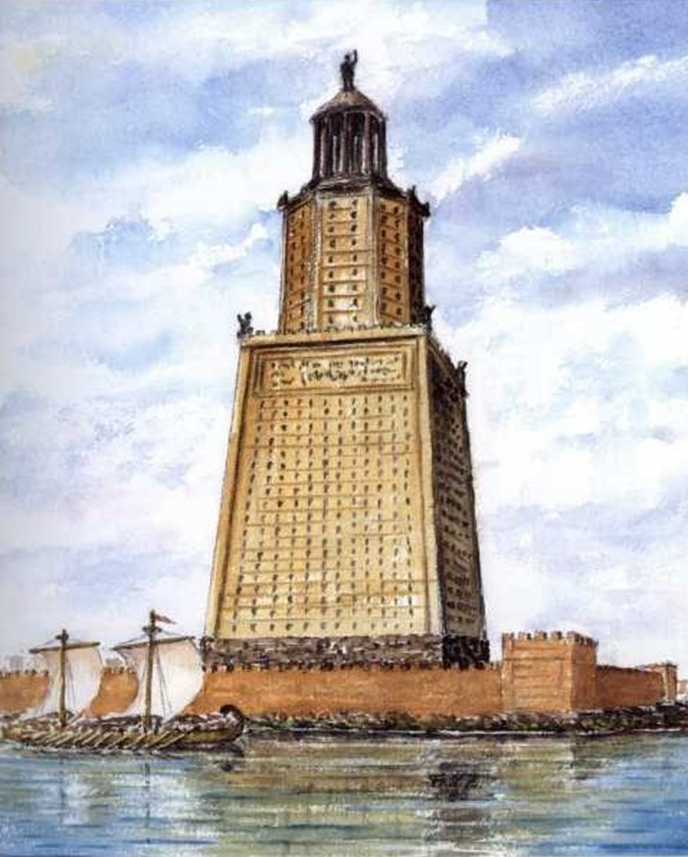 Александрі́йський маяк —знаходився на древньому острові Фарос. Він гарантував морякам безпечне повернення у Велику Гавань. А ще він був найвищою спорудою на Землі.
КІНЕЦЬ
Над проектом працювали:
●Алєксєєва Анна
●Шокалюк Вікторія